স্বাগতম
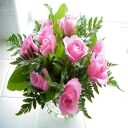 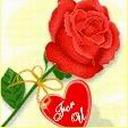 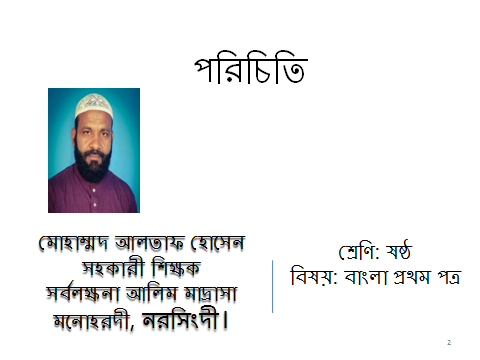 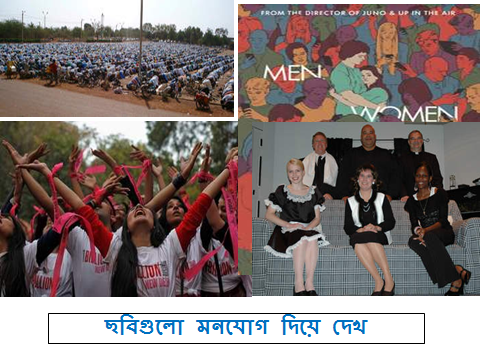 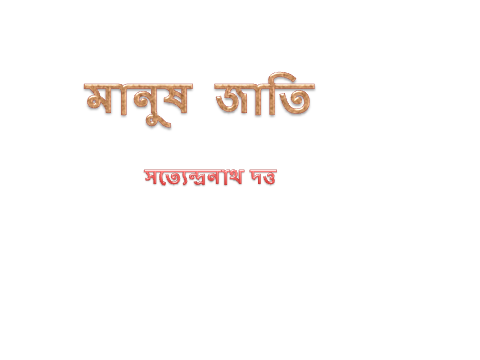 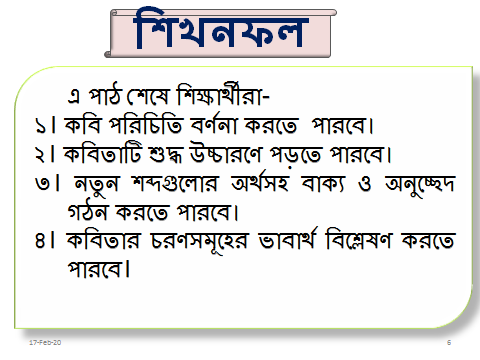 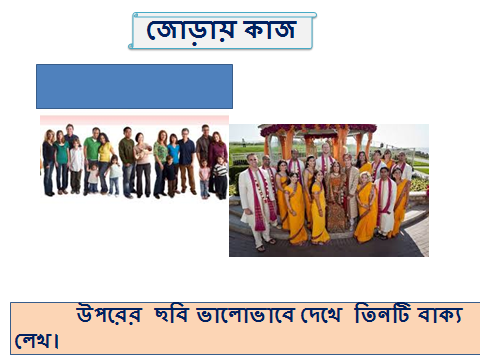 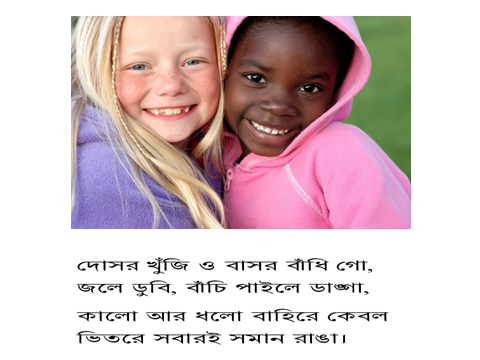 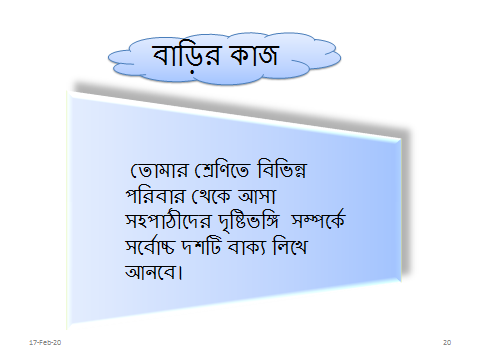 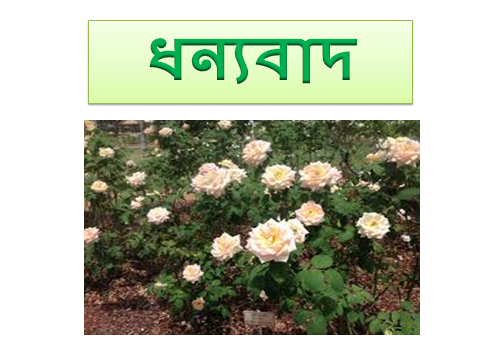 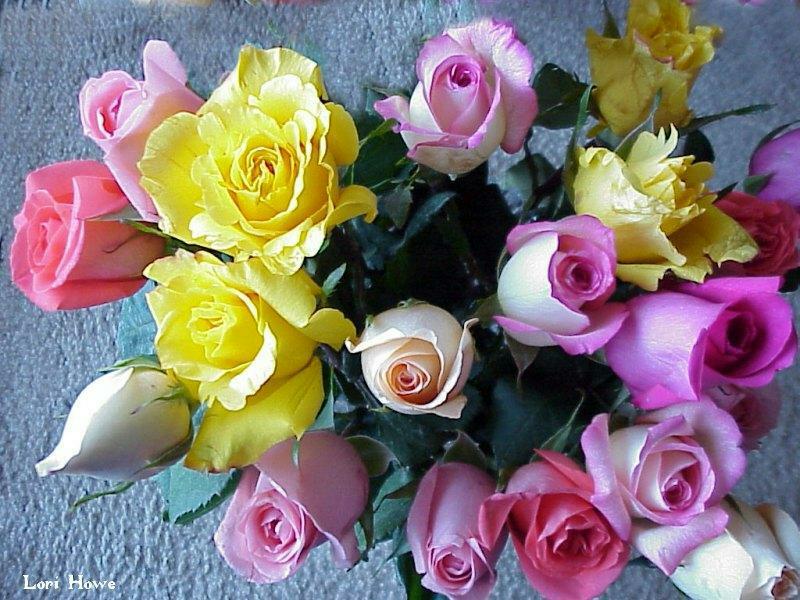